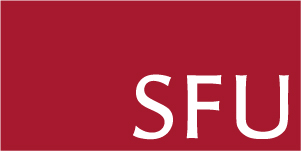 SFU Research AdministrationEnhanced Project Costing RefresherMay 31, 2023
Agenda
Background
Session Objectives
What is Enhanced Project Costing?
FAST Award Views
Enhanced Payroll Encumbrances

Questions?

Appendices
2
Background
Enhanced Project Costing is a project under the Research Enterprise Systems (RES) program

Enhanced Project Costing encompasses a set of tools that the research community can use to manage the financial position of research projects  
A common financial repository – everyone has access to the same project data
Multi-year reporting based on the project budget period – not SFU fiscal year
“Award List” set of FAST views that provide basic project information that is not available in the “Operating” view
Multi-year payroll encumbrances
The core functionality went live in early 2022, but issues were identified that impacted functionality

The Project Team has done extensive analysis to identify the root cause of the issues and has developed and tested the required fixes
3
Current Status
The core functionality has been in place for more than a year and it is the system that Research Accounting uses to complete its deliverables

The Project Costing project is scheduled to close out at the end of June and RA will be the business owner of the project costing functionality

RA will provide FAST Award List training for the research community periodically for new faculty and staff and as a refresher for others
4
Provide an overview of enhanced payroll encumbrances in Award List views
Summarize the differences between the Operating view and Award List views
Session Objectives
5
What is Enhanced Project Costing?
A tool to help researchers record expenditures and forecast the financial position of their Fund 30s projects
Budget periods are based on a project budget period, not SFU fiscal year
Multi-year budget periods are enabled
Multi-year encumbrances for payroll and non-payroll commitments

It includes project details not available in the Operating view
Award Start & End Dates, Total Awarded, PI name, etc

Project supporting documents are accessible and saved as attachments
Notice of Award, amendments, etc.
6
How Does it Work?
Users can access the information through a set of FAST views collectively referred to as the Award List views
Operating view is still available for Fund 30’s

Through the expanded use of the PeopleSoft project costing module, Award List views capture multi-year project financial data including future periods
Operating view is based on the general ledger and includes current and prior fiscal year transactions and encumbrances, it does not include data for future periods

A customized payroll encumbrance process allows encumbrances to be extended to the end of an appointment which goes beyond the current fiscal year
Operating View encumbrances cannot exceed last pay period of current fiscal year (e.g. March 23, 2024)
7
FAST Award List Views
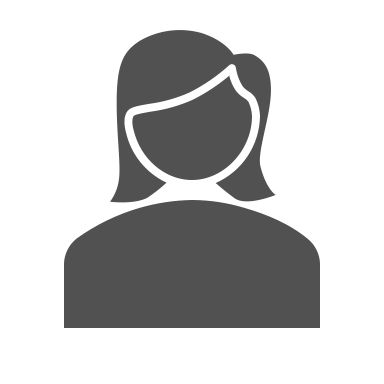 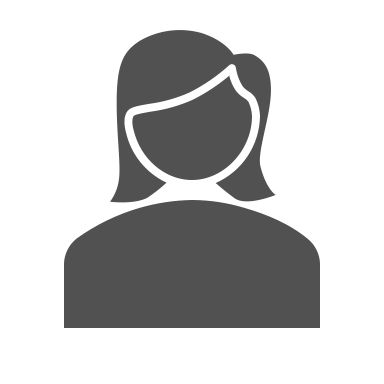 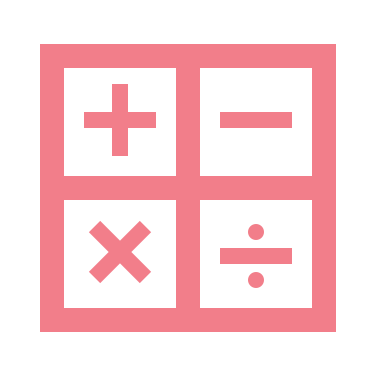 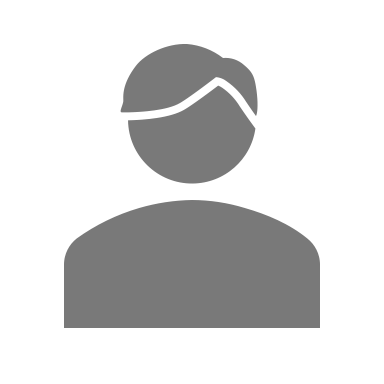 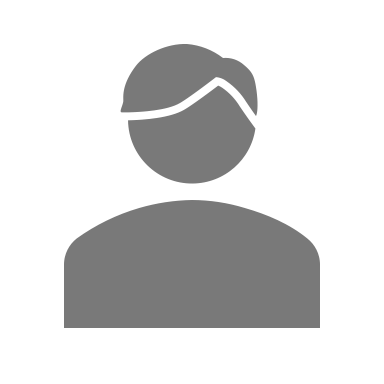 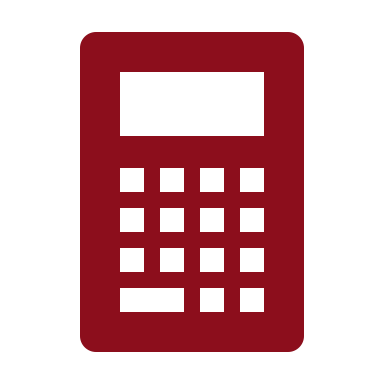 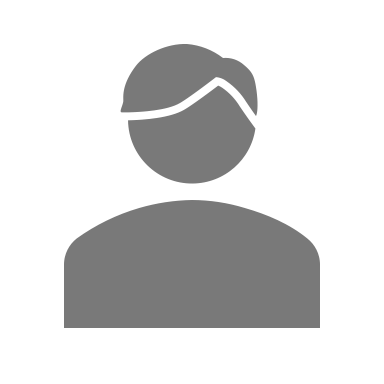 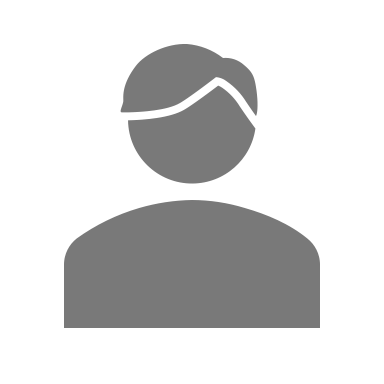 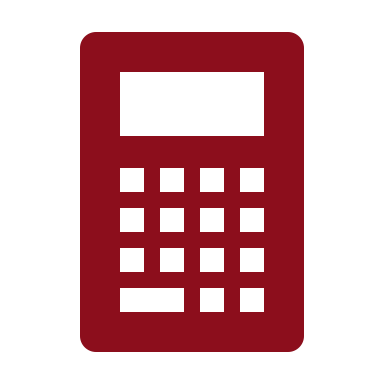 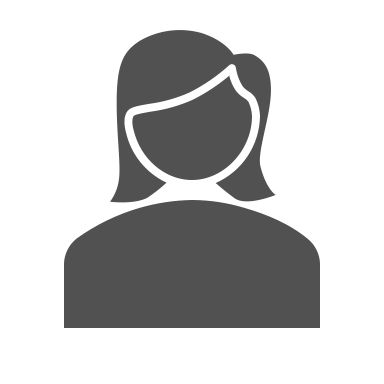 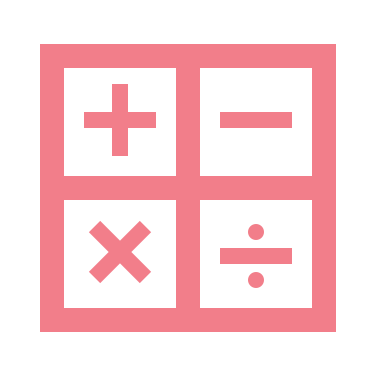 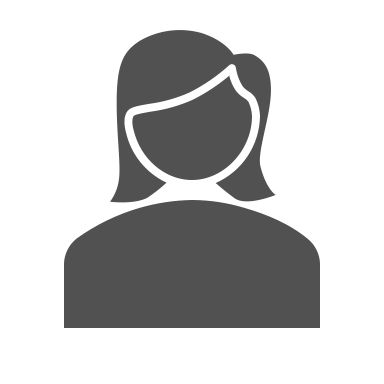 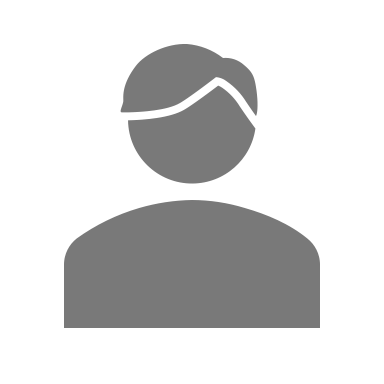 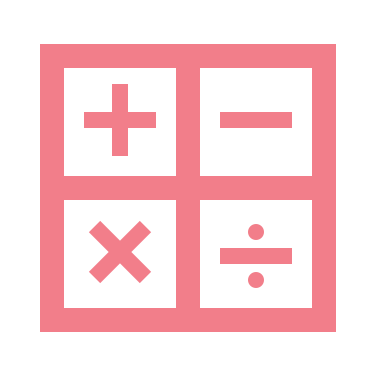 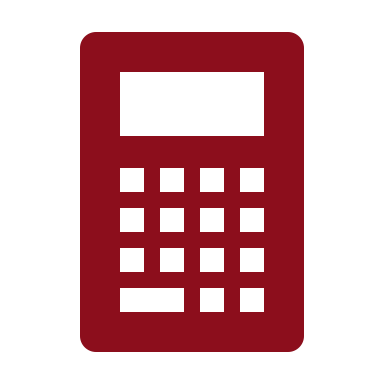 8
Award List Views Basics
The Award List views are delivered in “Levels” where drilling down to the next level provides additional details
Level 1 – overview of research projects with basic information
Level 2 – financial information based on past, current and future project budget periods
Further levels can be reached through clicking on values to drill down 
Hover notes are provided in most headers

Award List views reflect
Invoice and expense claim transactions processed by Payment Services, not when initiated by submitter/claimant
Payroll actuals and encumbrances processed during the most recent biweekly pay cycle.  This data is not updated between pay cycles
Purchase requisitions processed by Procurement, not when initiated by Requesters
9
Award List Views – Level 1 “Overview”
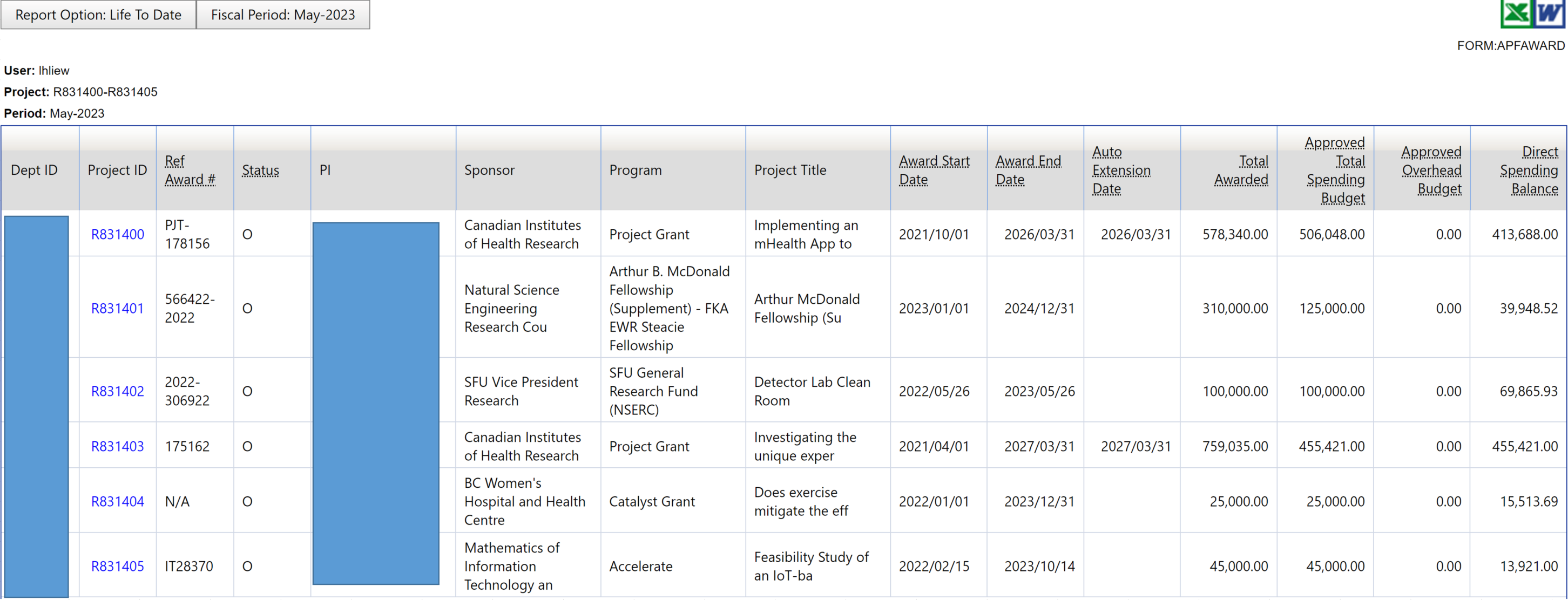 10
Award List Views– Level 2 “Project View”
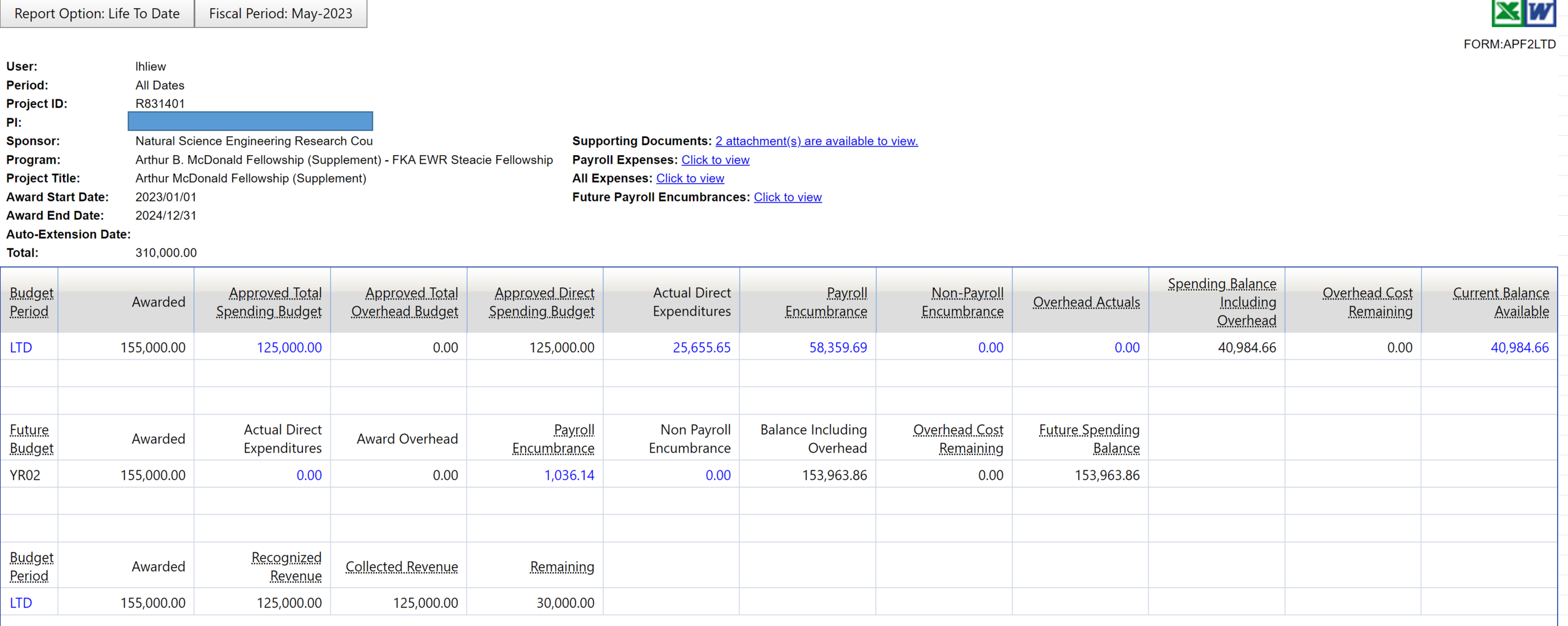 11
Award List Views Recap
What can I find in the Award List report?
Fund 30s Research Projects (based on your existing FAST access)
Entire project’s financial information (past, current, and future)
Multi-year budget periods, unique to each project (e.g. Sept 1 - Aug 31)
Project’s non-financial information (PI name, Sponsor/Program, Start/End Date, Project Title)
Key project supporting documents (Notice of Award, Contract, Amendments) 
Payroll Encumbrances including future payroll encumbrances
Non-Payroll Encumbrances
12
Award List Views Tips
Before you fill out a PAF: Ensure project is in status O or E
Export Award List views to Excel to sort/refine further information
Awarded amounts and end dates will change as sponsors provide amendments 
Use Award List views report to determine the financial position of the project
The Direct Spending Balance (DSB) is intended to provide users with a “snapshot” of what is available to spend 
It is a conservative metric as it is the Approved Direct Spending Budget less all actual direct expenditures, payroll encumbrances including future years, and non-payroll encumbrances
13
Enhanced Payroll Encumbrances
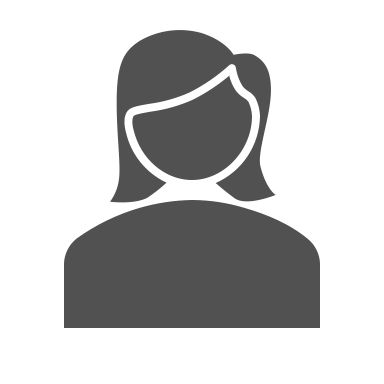 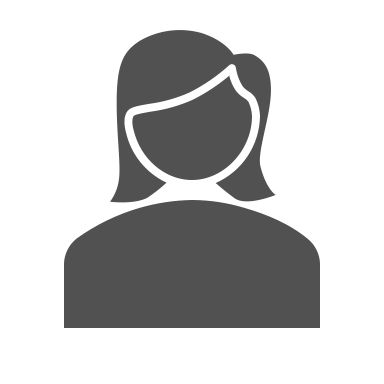 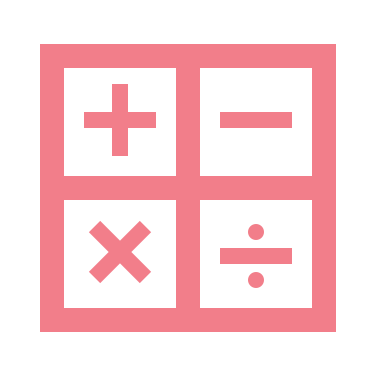 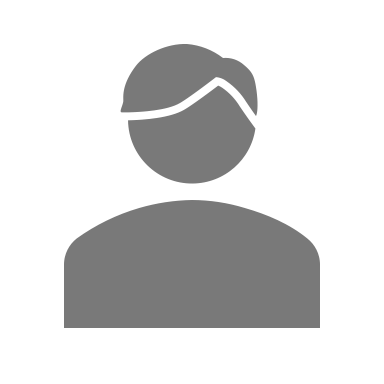 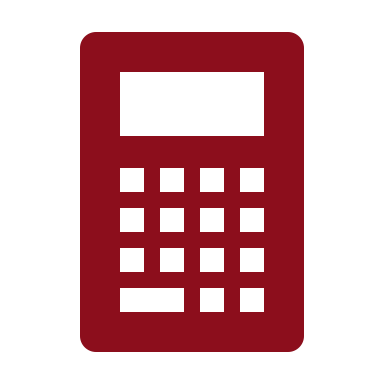 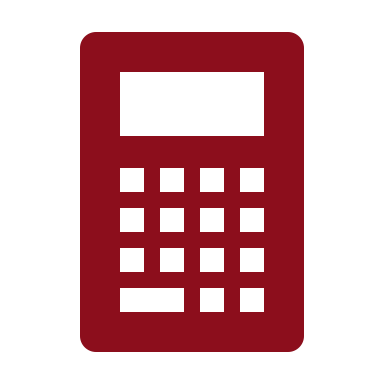 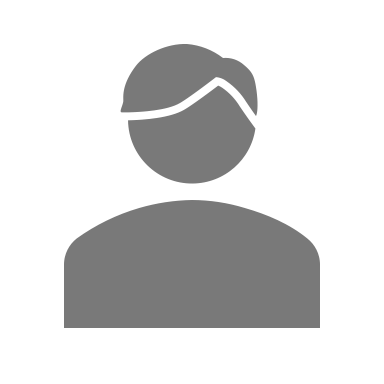 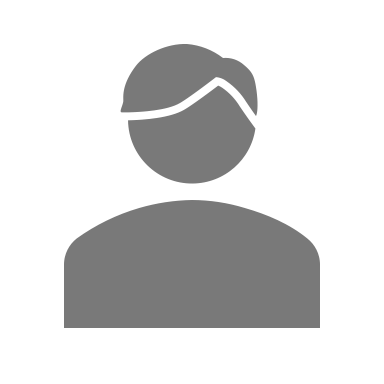 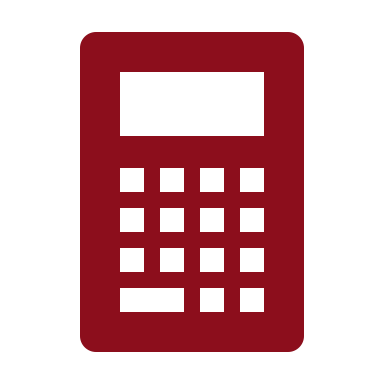 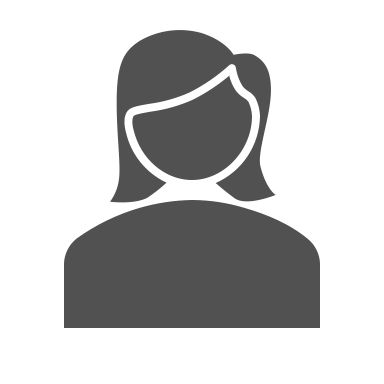 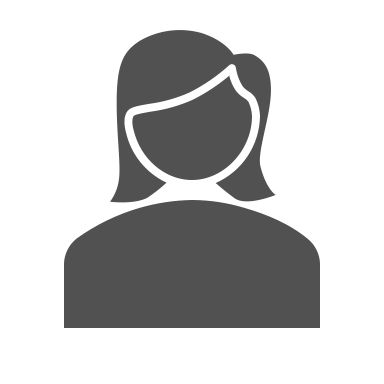 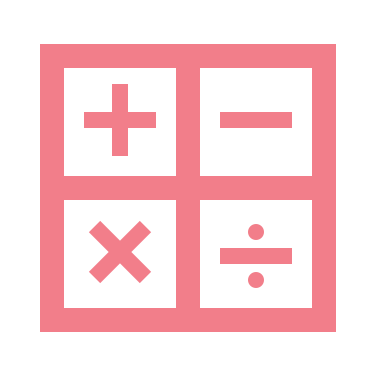 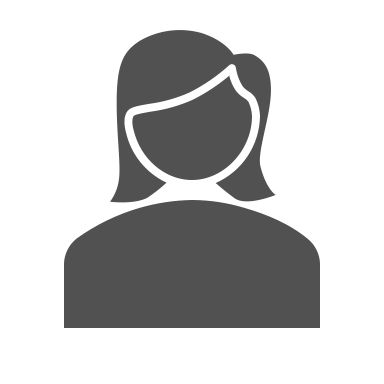 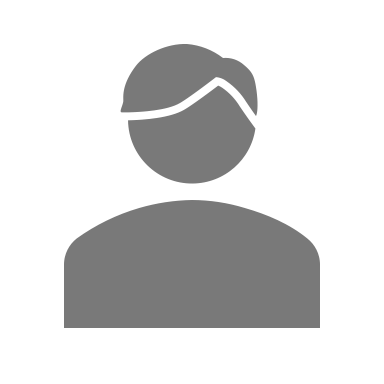 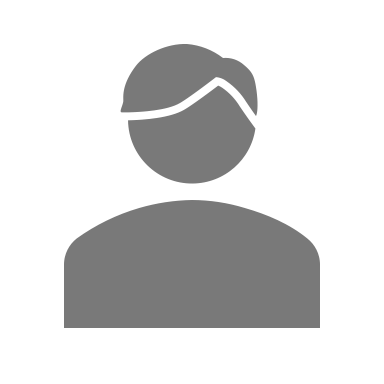 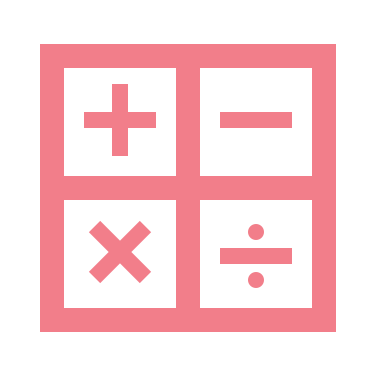 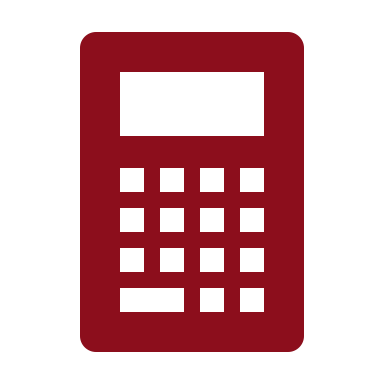 14
Payroll Encumbrance Basics
Payroll Encumbrances - a forecasting tool to allocate planned expenditures for spend on payroll resources
Payroll Actuals - the amounts charged in each pay period
Encumbrances and actuals are recalculated every biweekly pay cycle. These updated numbers will appear in FAST Award List views the following Tuesday morning
Each time payroll is run, three things happen:
The actual salary and benefits are posted
The previous calculated encumbrance is reversed
New encumbrance is set up reflecting the forecasted amount remaining to be charged
15
Payroll Encumbrance Basics
Appointment period – term of the appointment, which is based on the individual’s employment agreement
Encumbrance period is the term over which the encumbrance is calculated.  It is the time between:
Start of Encumbrance – later of the:
the project start date 
the pay period begin date (to capture amounts due to be paid on next pay date and beyond)
appointment start date
End of Encumbrance – end of the appointment
What is the implication of the encumbrance period?
When an appointment’s end date exceeds the project end date, the encumbrance may create a negative Direct Spending Balance (DSB).  For example, if appointment is for 2 years and project runs for Year 1 of appointment, the Year 2 portion of the encumbrance may create an encumbrance resulting in a negative DSB.
Options: This negative DSB should prompt the supervisor to find a funding source for the second year
16
Encumbrances Tips
Encumbrances are recalculated every biweekly pay cycle, and will decrease over time to zero
Encumbrances affect Direct Spending Balance (DSB) even if appointments are future-dated
Hourly appointments: If biweekly hourly estimate is not provided on a PAF in Funding Details, the encumbrance will be calculated based on the default of 70 hours.
17
[Speaker Notes: -]
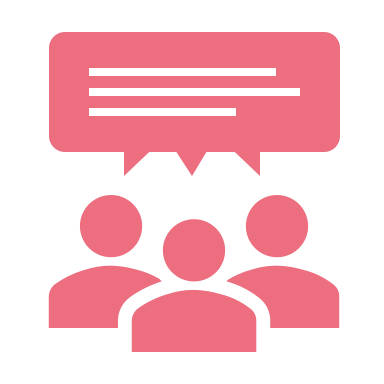 Questions?
18
Appendix 1
Key Terms
19
Key Terms
“Awarded” vs “Approved” Budgets
The awarded budget is the total budget over the life of a project.  The approved budget is the amount of the award that has been released to spend 
Project Year vs Fiscal Year
The Project Budget Period is the annual reporting cycle for the project, determined by the sponsor
Typically, the Project Budget Period will be determined by the project end date
SFU’s Fiscal Year is April 1 to March 31
20
Key Terms
Direct Spending Balance (DSB)
It is the amount available to spend on a project
It is Approved Direct Spending Budget minus direct expenditures and encumbrances where:
Approved Direct Spending Budget is the total approved budget for direct costs
Direct expenditures are direct costs incurred (e.g. salary, supplies, travel, etc.) 
Encumbrances are payroll and non-payroll commitments
Payroll encumbrances are salary commitments not yet expensed
Non-payroll encumbrances are non-salary commitments not yet expensed such as purchase requisitions
The purpose of the DSB is to provide a “snapshot” of what is available to spend when considering an approval of an expense submission.  It is intended to be a conservative measure.
21
Key Terms
Payroll Appointment Form (PAF)
A paper-based process to appoint an individual to a project resource for a fixed-term
Not to be used for continuing appointments
Specifies key information of the individual’s appointment in Appointment Details section
Appointment start/end date, pay rate, eligibility for health benefits
Provides information on how the appointment is funded in Funding Details section
The project(s) account to be encumbered for the individual’s salary and benefits 
It is possible for an appointment to be split among multiple projects. 
 E.g. If a person is hired for 2 years, the person is assigned on the first project at the start of Year 1, and then second project at start of Year 2.
22
Appendix 2
Project Status Summary
23
Project Status Summary
24
Appendix 3
Award List views Field Summary
25
Award List Views – Level 1 “Overview”
26
Award List Views – Level 1 “Overview”
27
Award List Views– Level 1 “Overview”
28
Award List Views– Level 2 “Project View”
SIMON FRASER UNIVERSITY   29
29
Award List – Level 2 “Project View”
30
Award List – Level 2 “Project View”
31
Award List – Level 3 “Project Details”
32
Appendix 4
How Payroll Encumbrance Displays in Operating Statement Vs. Award List View
33
About Payroll Encumbrances
Payroll will be encumbered after every biweekly pay period until the appointment has ended.
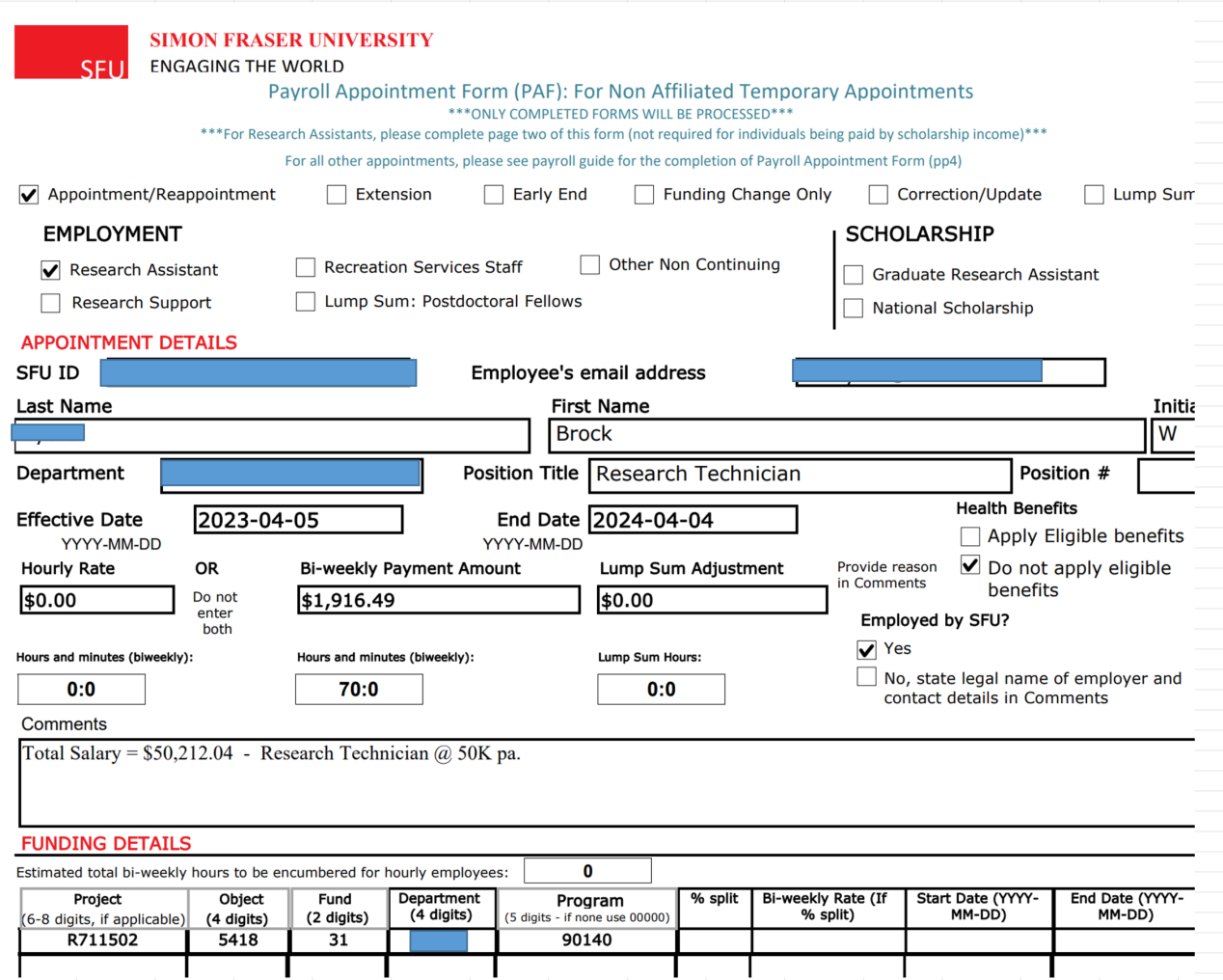 34
[Speaker Notes: In this case, Brock’s appointment will be encumbered until his appointment ends April 4, 2024.]
Enhanced Payrol Encumbrance Report in Myinfo
For RES, an enhanced payroll encumbrance report was created called SFUDA_PY_RES_ENC_BY_EMPLOYEE. 

It is available to Department Managers in myinfo and found in the Dept Assistant’s Query Reports section.
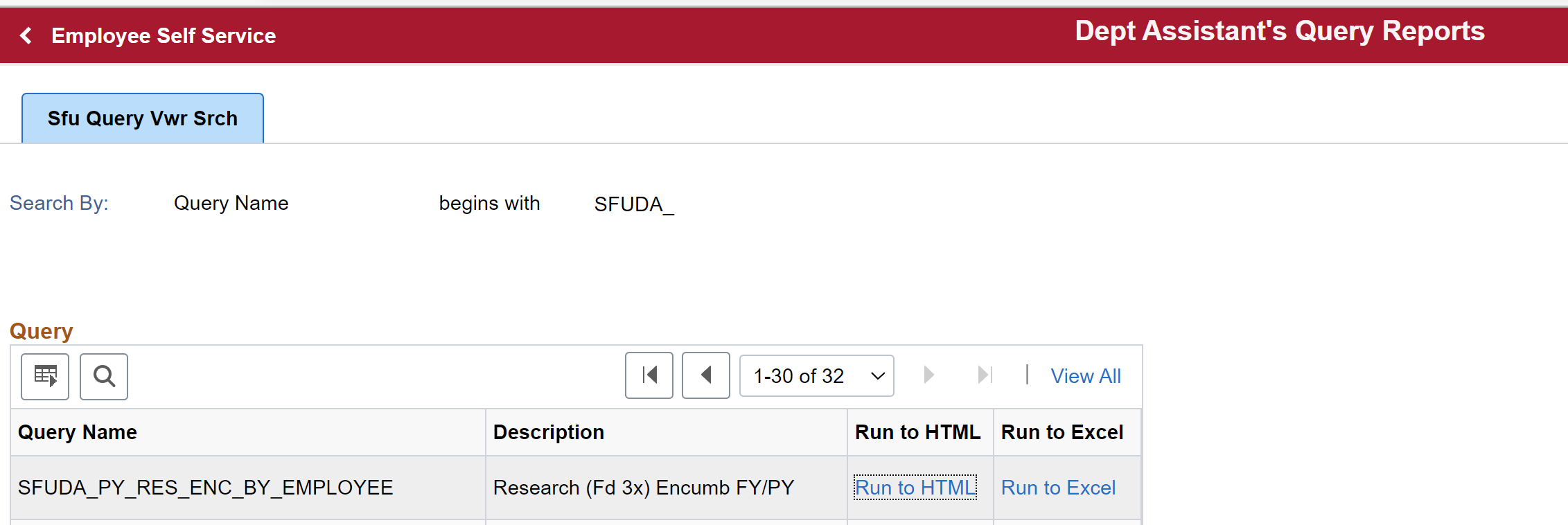 35
Enhanced Payroll Encumbrance Report (cont’d)
The payroll encumbrance report displays the breakdown of the encumbrances by a combination of :
SFU payroll calendar year (202X, FY Begin Date, FY End Date) and
project annual year (YR0X, PY Begin Date, PY End Date)
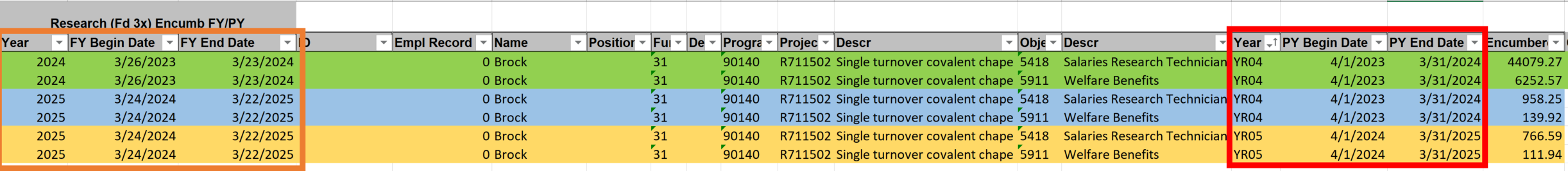 36
[Speaker Notes: Please note two observations about the payroll encumbrance report for this example and impact on FAST views:
-Note that Brock’s appointment ending April 4, 2024 will be encumbered over the Payroll Calendar Year 2024 and 2025 which have periods ending March 23, 2024 and March 22, 2025 respectively, which are their last pay periods for such years. 
- Only the 2024 - and not both 2024 and 2025 - will display in Operating Statement view since such view displays by SFU current fiscal year basis.
-Brock’s appointment will be encumbered for over two project annual periods YR04 and YR05 which ends March 31, 2024 and March 31, 2025 respectively.]
Payroll Encumbrance in Operating Statement View
The encumbrance by Year 2024 is $50,331.84:
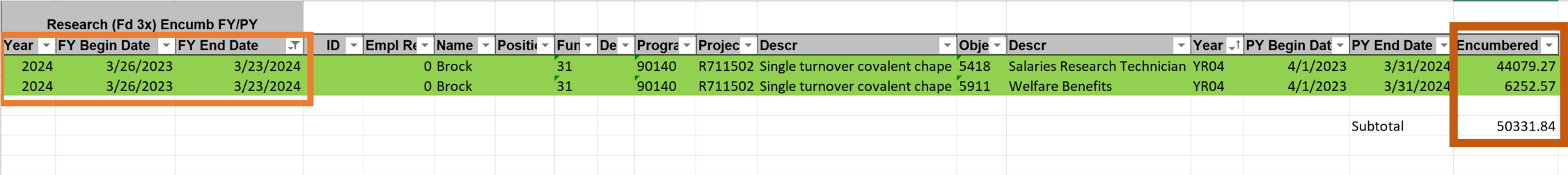 It displays in the O/S encumbrance column of the Operating Statement view:
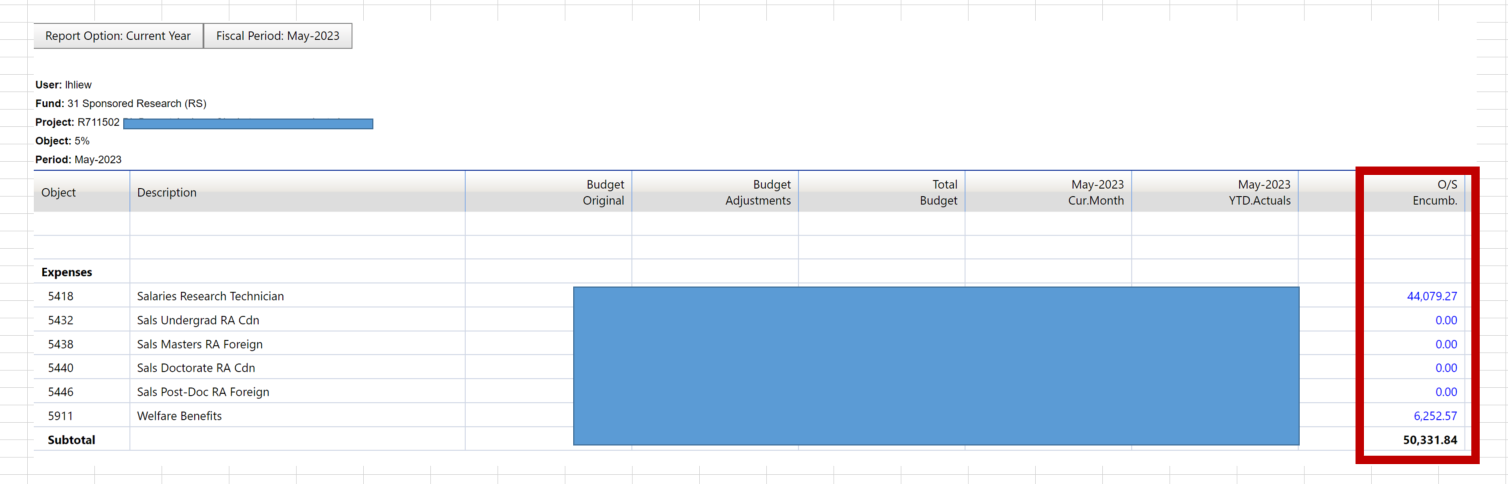 SIMON FRASER UNIVERSITY   37
37
Payroll Encumbrance in Award List View
The encumbrance by Project Year YR04 is $51,430.01:
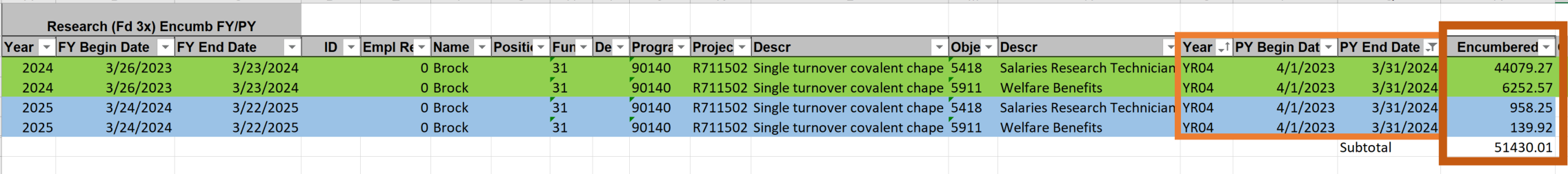 It displays in the LTD Budget Period’s Payroll Encumbrance column of the Award List view:
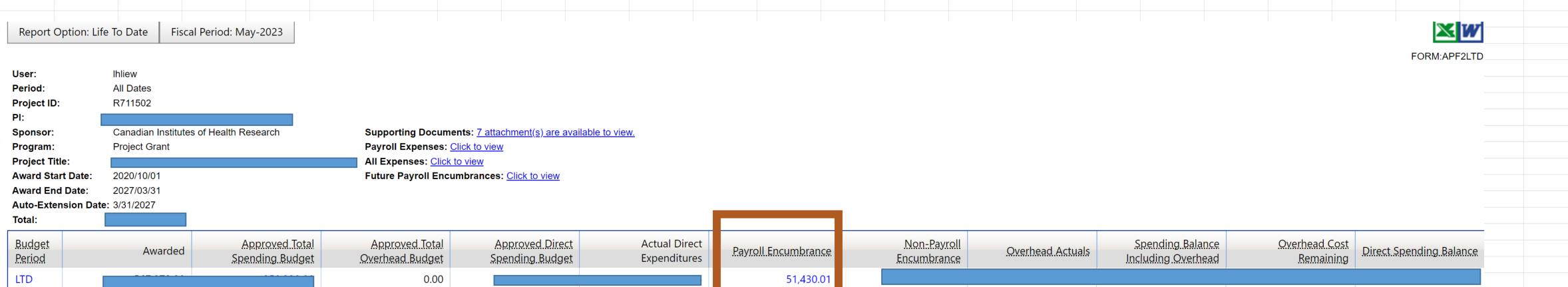 38
Payroll Encumbrance in Award List View (cont’d)
The encumbrance by Project Year YR05 is $878.53:
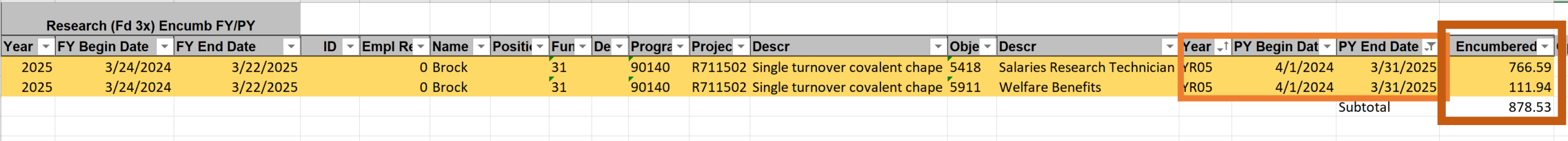 It displays in Future Budget YR05’s Payroll Encumbrance of the Award List view:
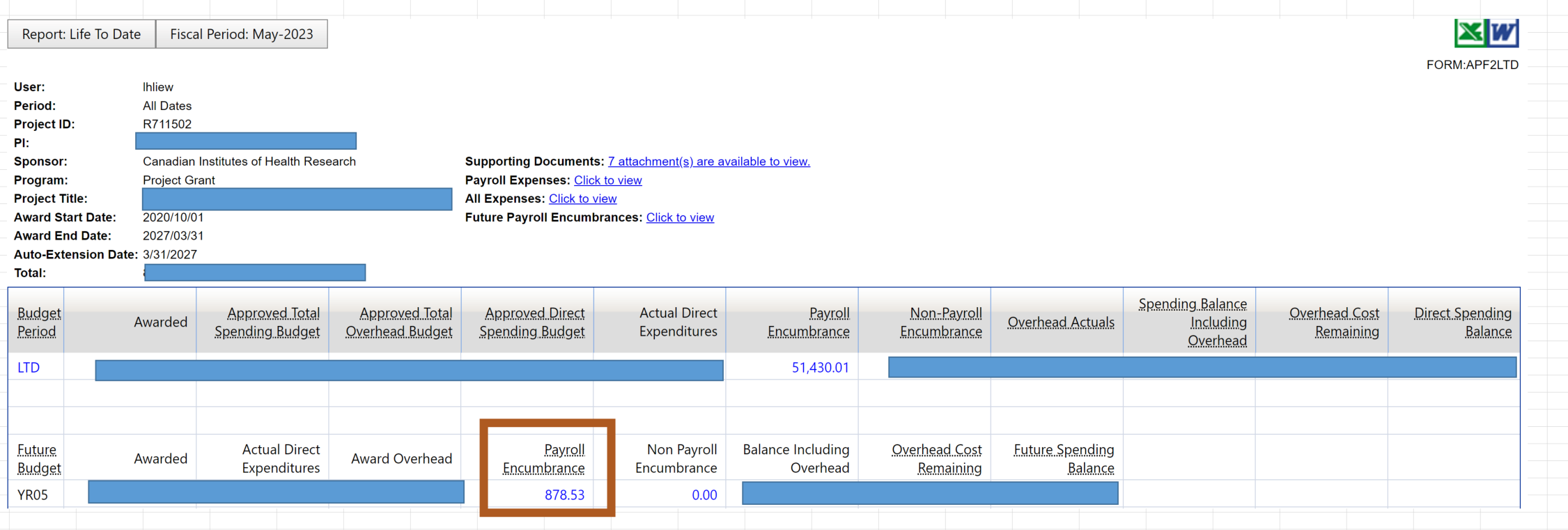 39